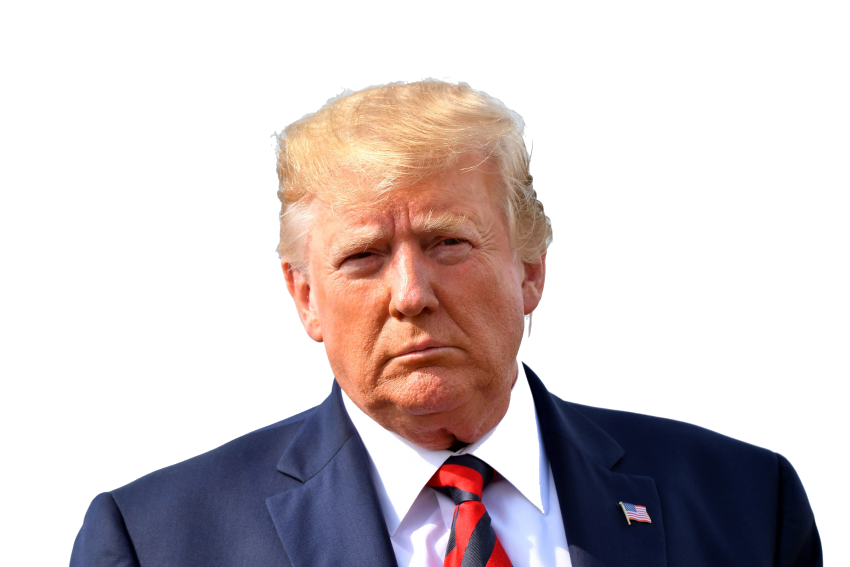 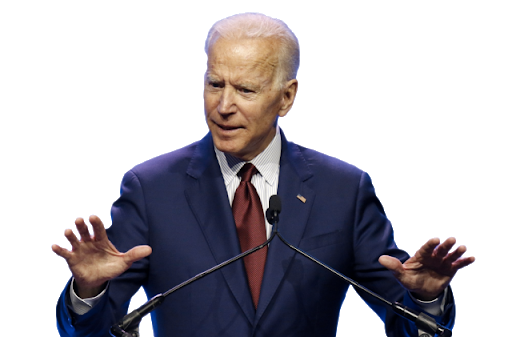 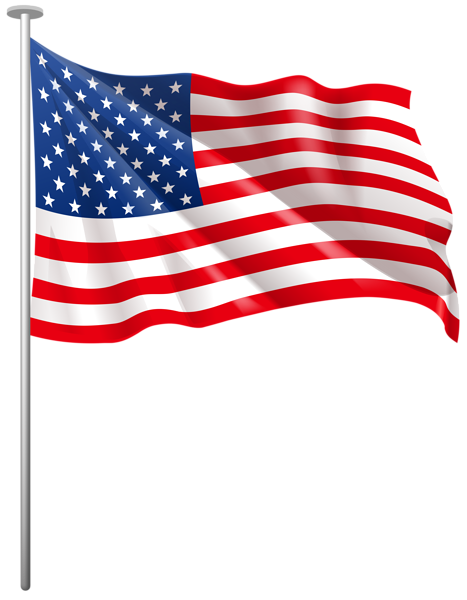 Trump vs Biden
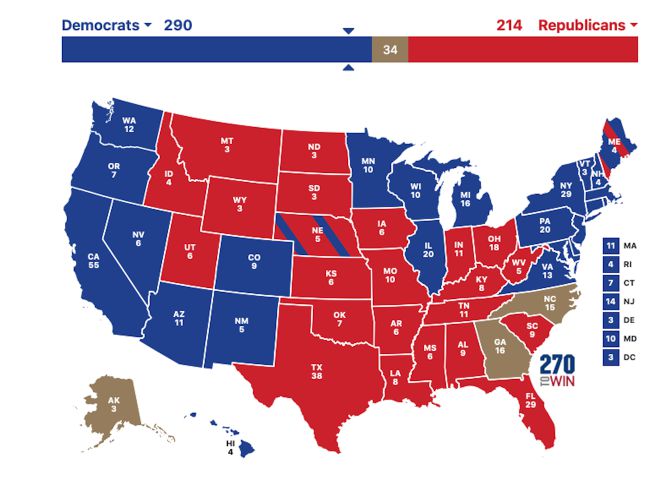 Mark Petromán
II.B
Basic Facts about Donald Trump
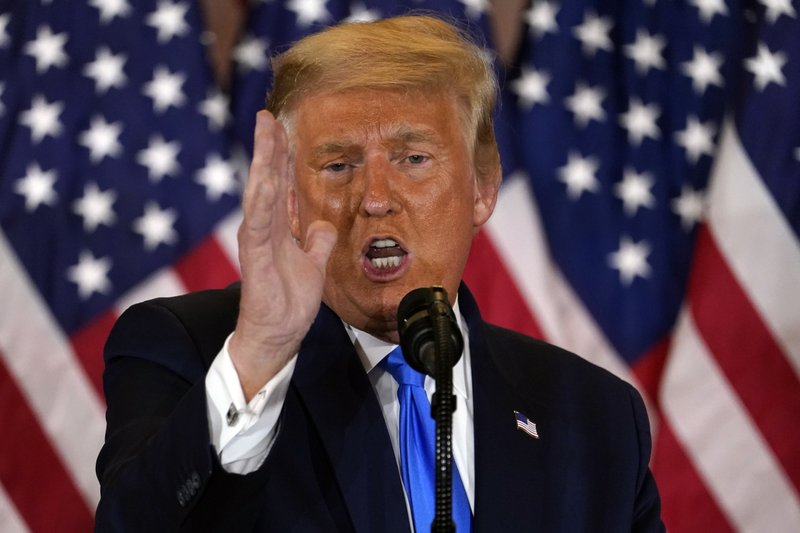 His full name is Donald John Trump
Born 14th June 1946 in New York City
He has 5 children
He was the president of the United States for 4 years
He has been married 3 times through his whole life
Trump is the second youngest of five children 
He owned a TV Show The Apprentice
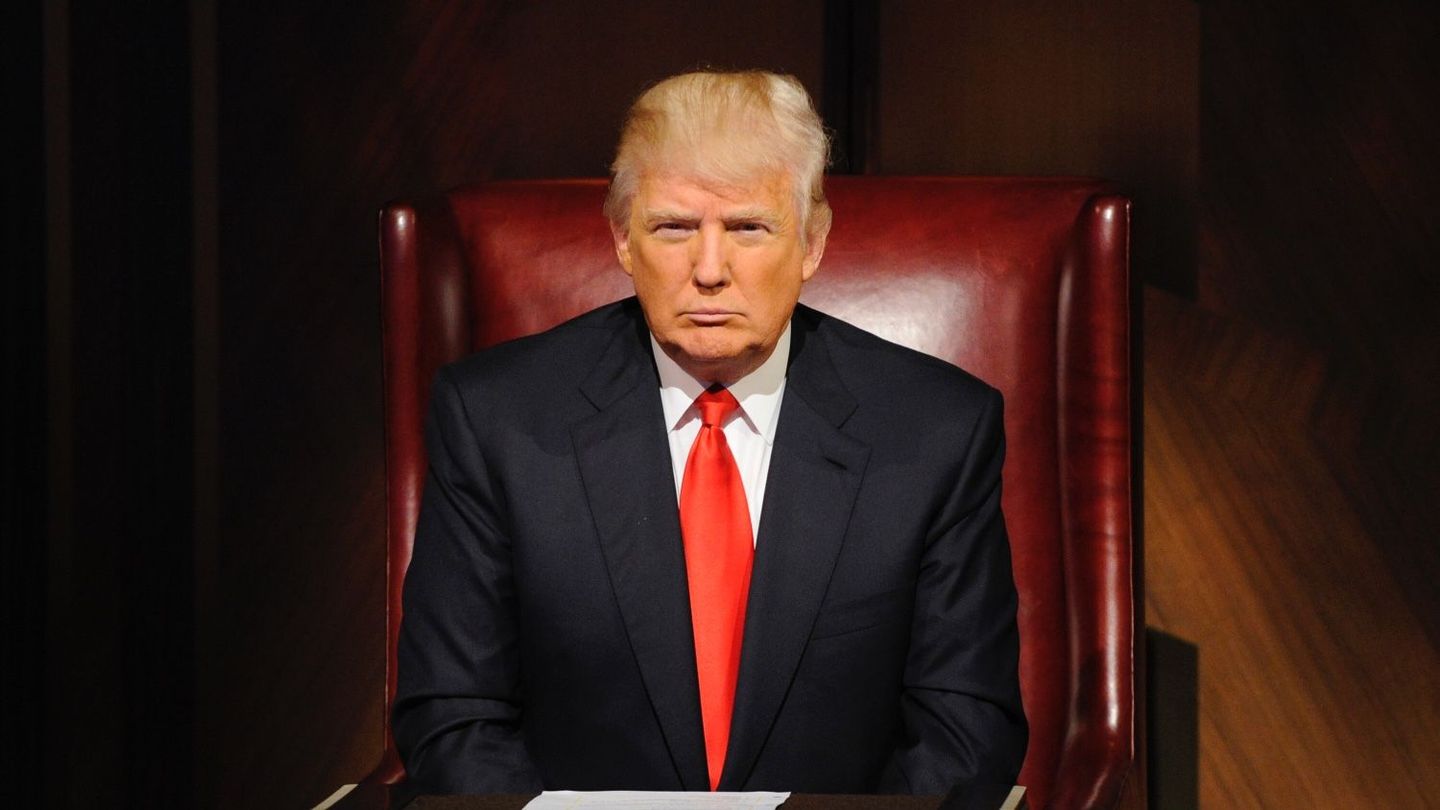 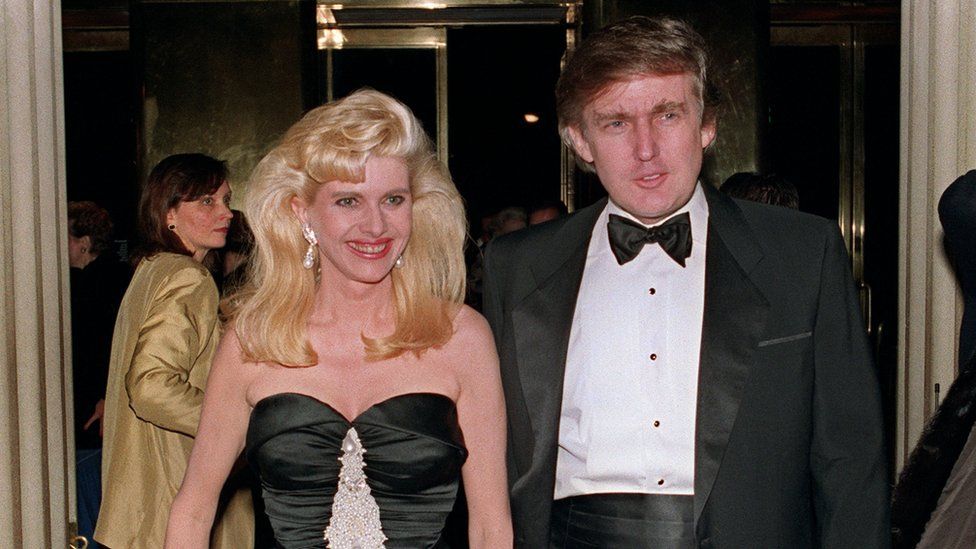 Early years of life
He was born at Jamaica hospital in the borough of Queens
As a kid in high school he loved to play football and basketball
He attended Fordham University for 2 years and received a degree from Wharton School of the University of Pennsylvania
In 1971 he became a president of real estate business which was owned by his father
After that he renamed it The Trump organization and started renovating hotels, skyscrapers, casinos…
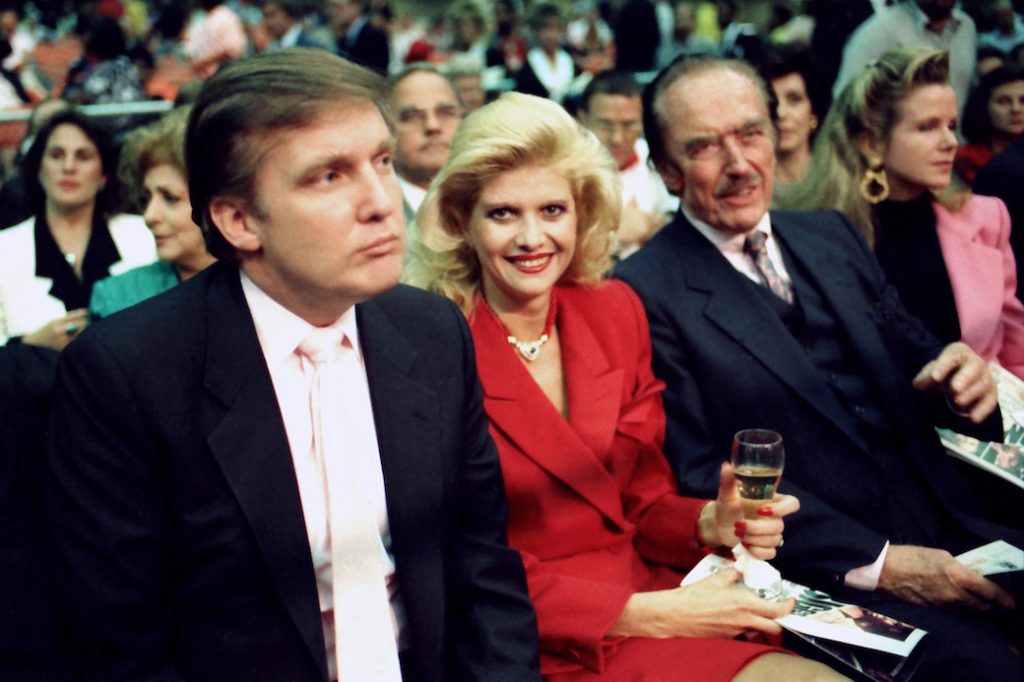 Donalds parents and siblings
His mother Mary Anne MacLeod Trump was a Scottish-born house wife
Trumps father was Bronx-born real estate developer whose parents were German immigrants
He had 4 siblings Robert Trump, Elizabeth Trump Grau, Maryanne Trump Barry and Fred Jr. trump but Fred suddenly died because of his unhealthy lifestyle
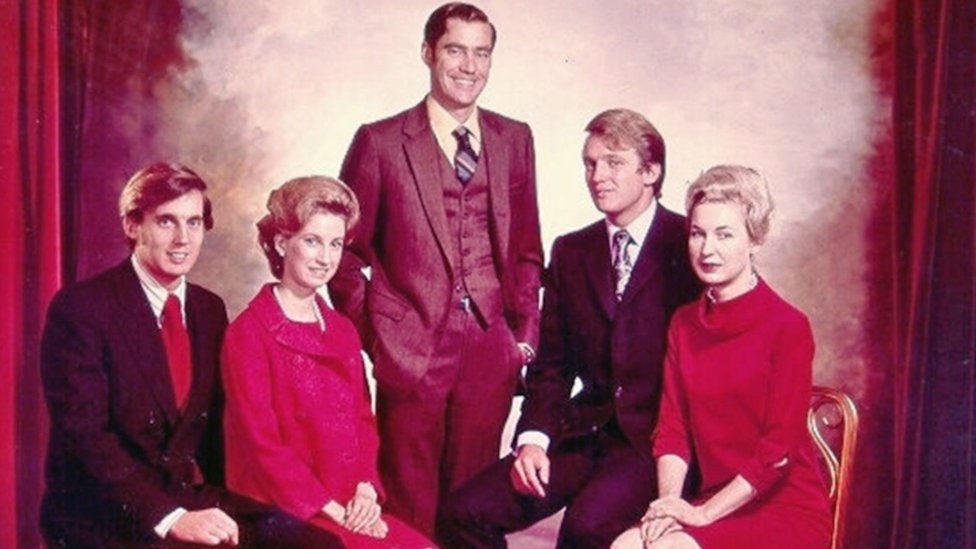 Interesting facts about Donald Trump
Trump doesn’t smoke or drink because his brothers death urged him towards these decisions
Trump has had three political affiliations. He was Democratic from pre 1987 to 2009, Independent from 2011-2012 and Republican at present
Donald is a WWE fan 
Donald Trump has eight grandchildren.
Trump influents 85 million people on twitter
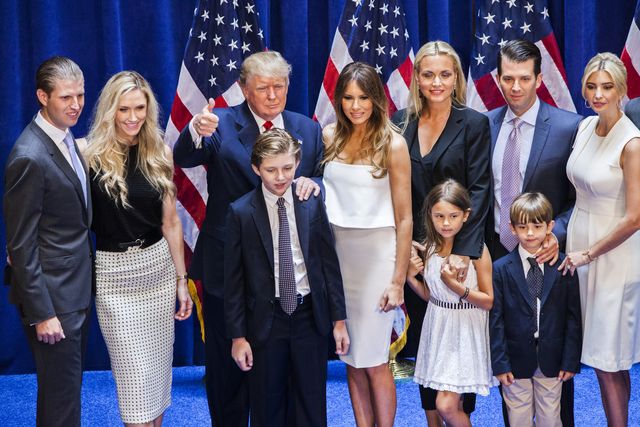 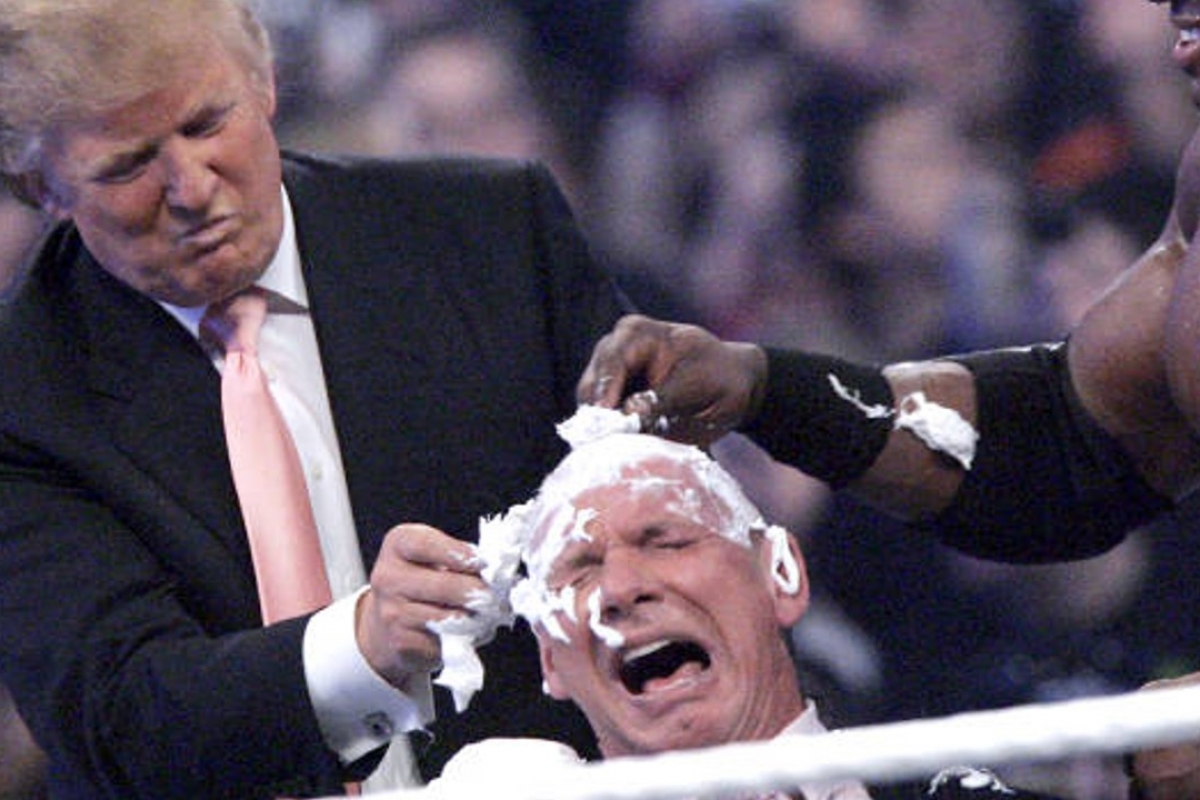 Basic facts about Joe Biden
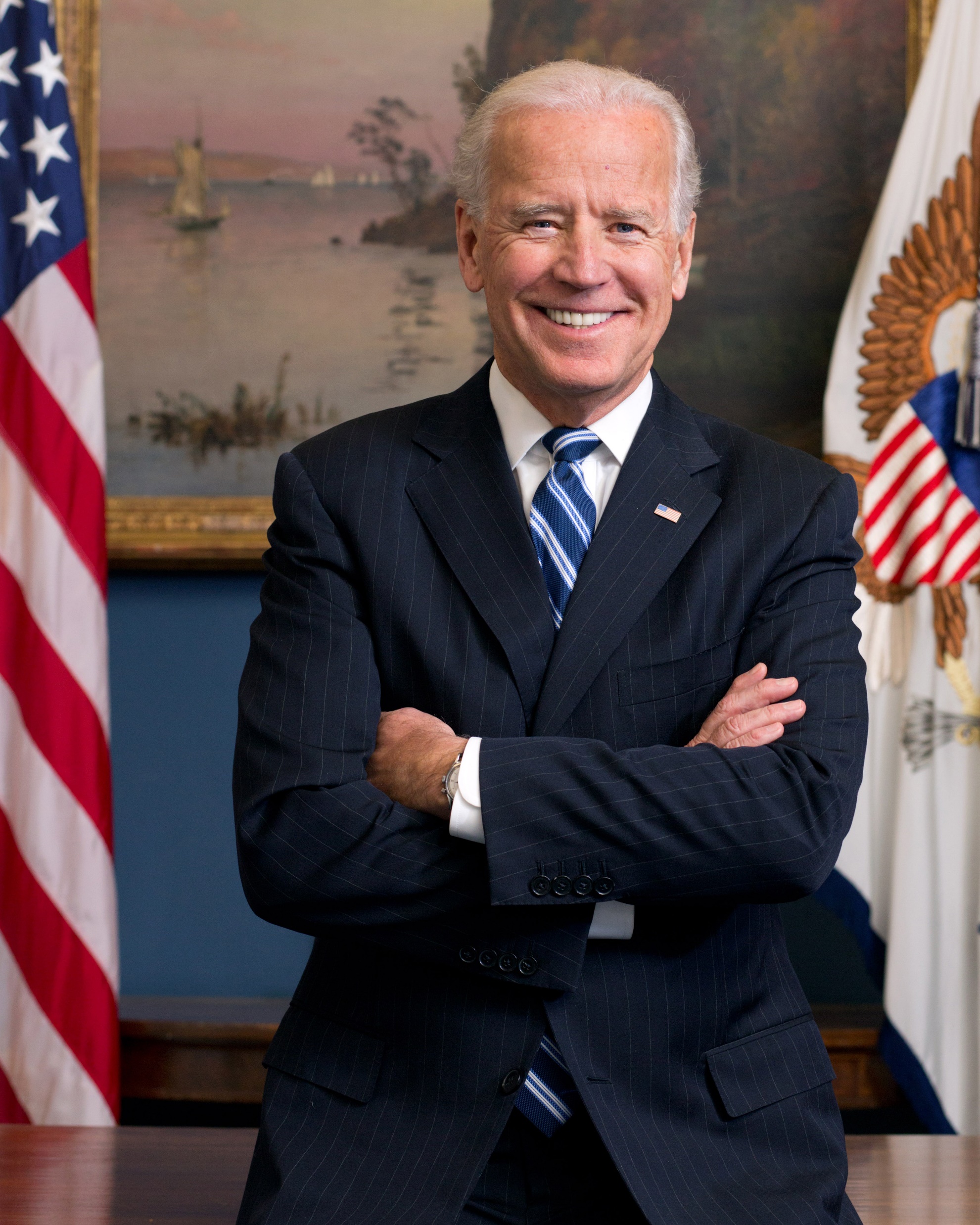 His full name is Joseph Robinette Biden Jr 
Joe was born on 20th November 1942 
He has 4 children 
He had 2 wives 
He is the current president of United States
Joe Biden has 3 siblings
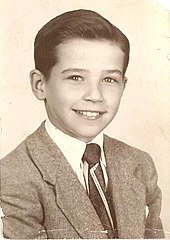 Early years of his life
Joe was born at St. Mary's Hospital in Scranton, Pennsylvania
At the Archmere Academy in Claymont, Biden was a standout halfback and wide receiver on the high school football team
A student with poor grades but natural leader, he was class president in his junior and senior years 
On August 27, 1966, Biden married Neilia Hunter, a student at Syracuse University 
In 1968, Biden earned a Juris Doctor from Syracuse University College of Law
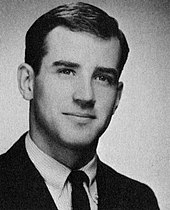 Joe Bidens parents and siblings
Joseph R. Biden Sr. and Catherine Eugenia Finnegan were parents of another 3 children Francis W. Biden, Valerie Biden and James Brian Biden
Catherine died on January 8 2010 and even Barack Obama came on her funeral
Joseph R. Biden Sr. passed away September 2 2002 when he was 87 years old
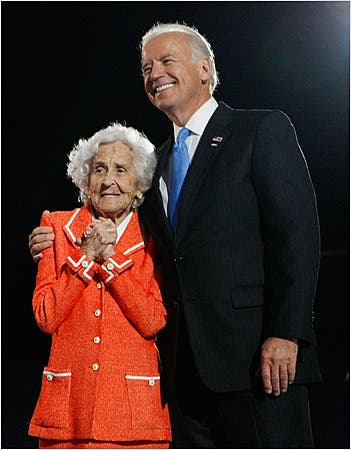 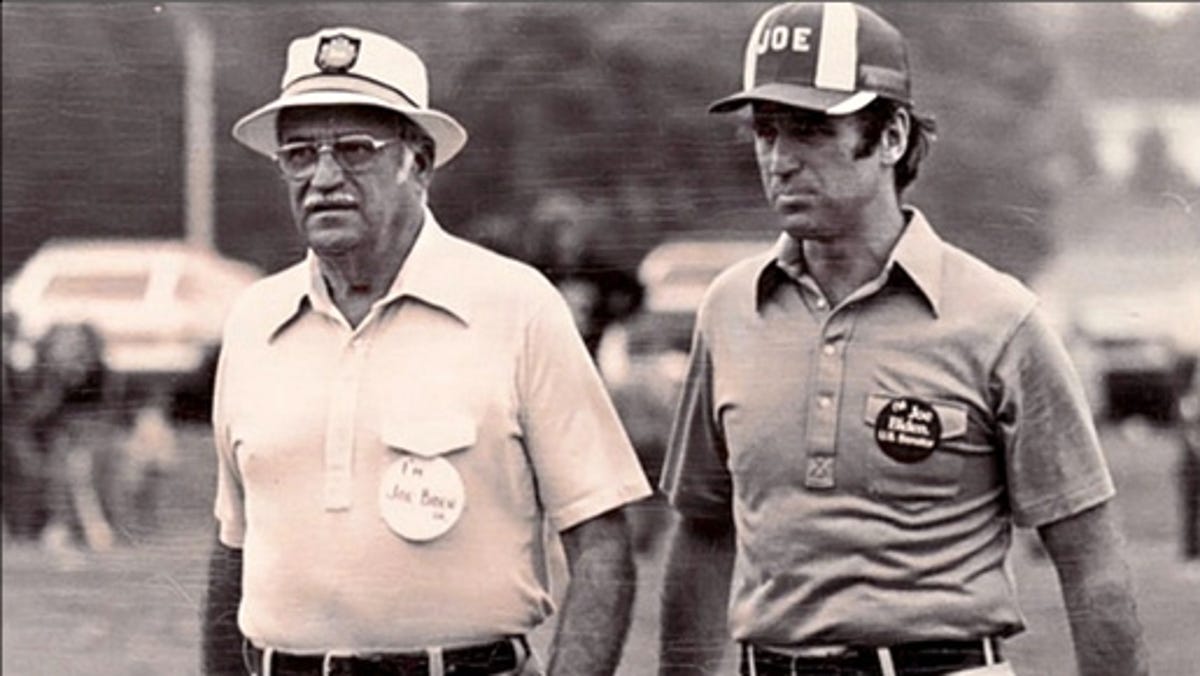 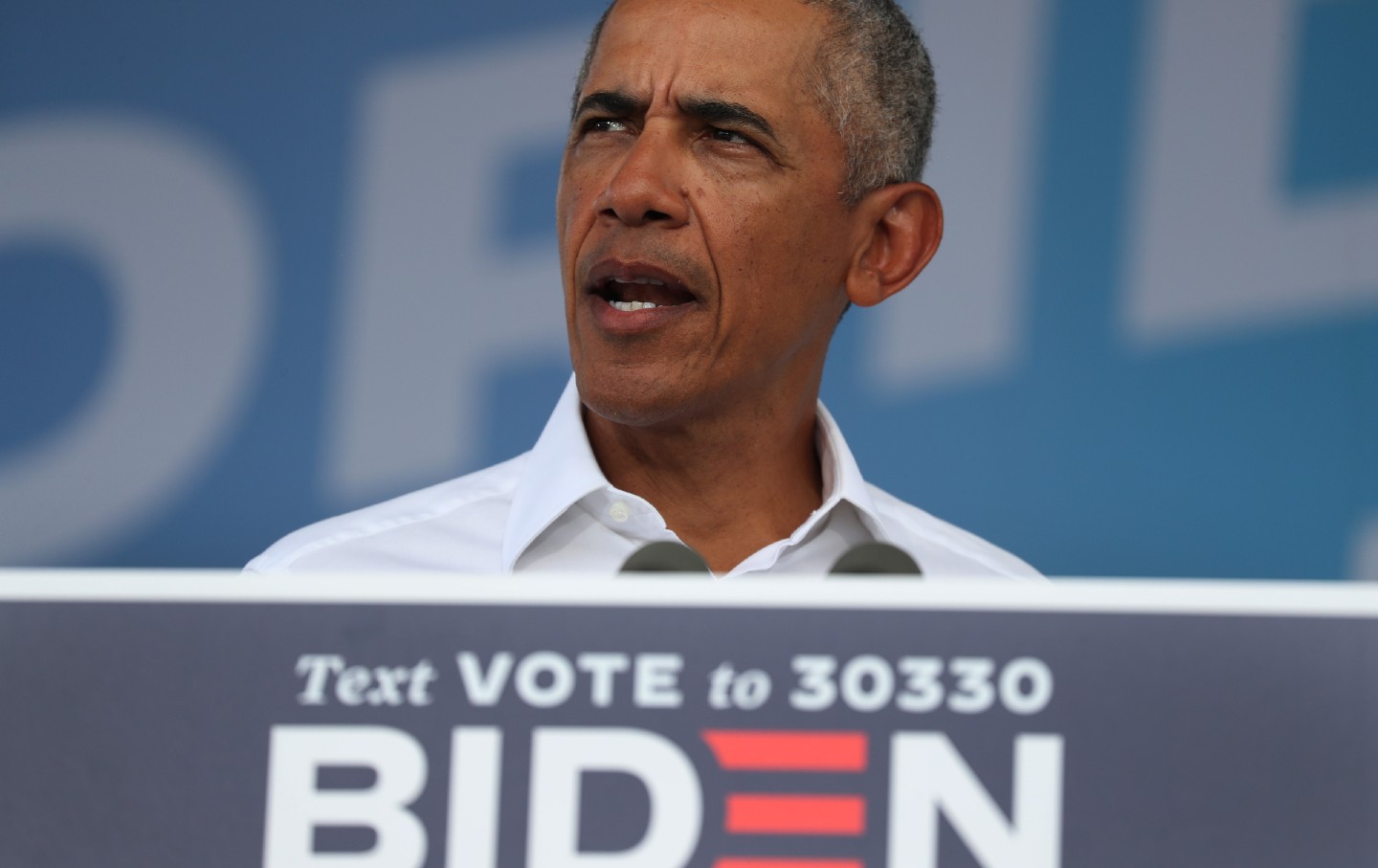 Interesting facts about Joe Biden
When he was a child he had a stutter and other kids called him bye-bye when he attempted to say his last name
Joe Biden lost his wife and daughter in car accident in 1972
His son Beau Biden died of brain cancer in 2015 that’s why he didn’t participate in the elections in 2016
Biden is the 46th president of United States and at the same time the oldest president
He was drafted for the Vietnam war but failed the medical test because of his asthma 
On twitter he has his fanbase too. He has over 18 million followers.
Back in 2016 in interview he said: “My name is Joe Biden and I love ice cream.” He added: “I don’t drink. I don’t smoke. But I eat lot of ice cream.”
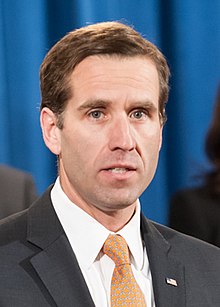 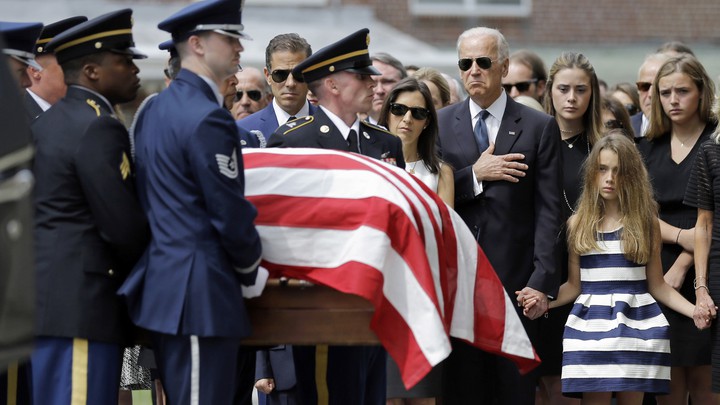 Thank you for your attention ♡
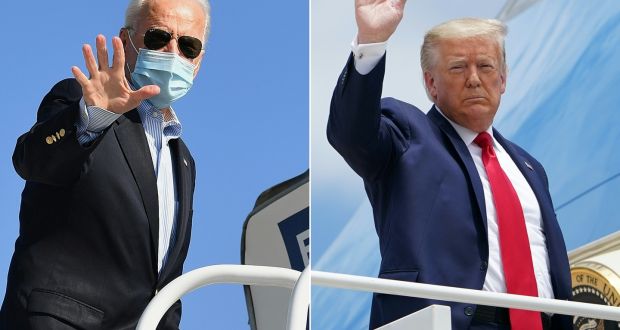 Mark Petromán
II.B